Need Hope?
October 2
6 PM 
Jolly Park
COMMUNITY CELEBRATION

Rain Venue:
Limestone, Fullerton Auditorium
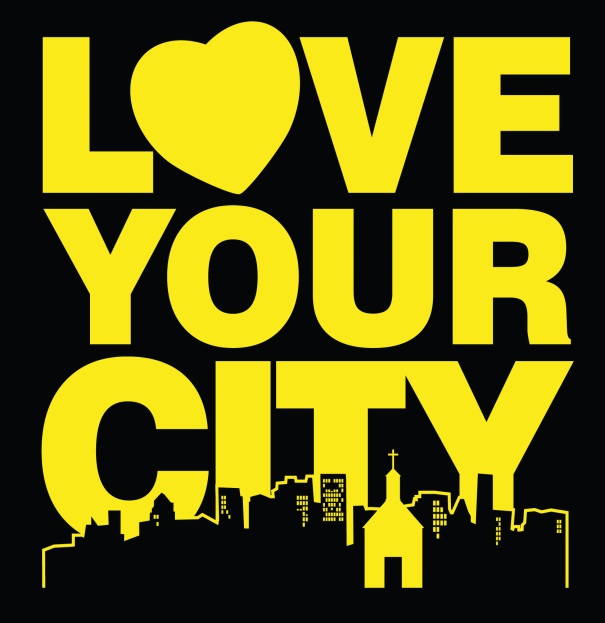 Need Hope?
October 2
6 PM 
Jolly Park
COMMUNITY CELEBRATION

Rain Venue:
Limestone, Fullerton Auditorium
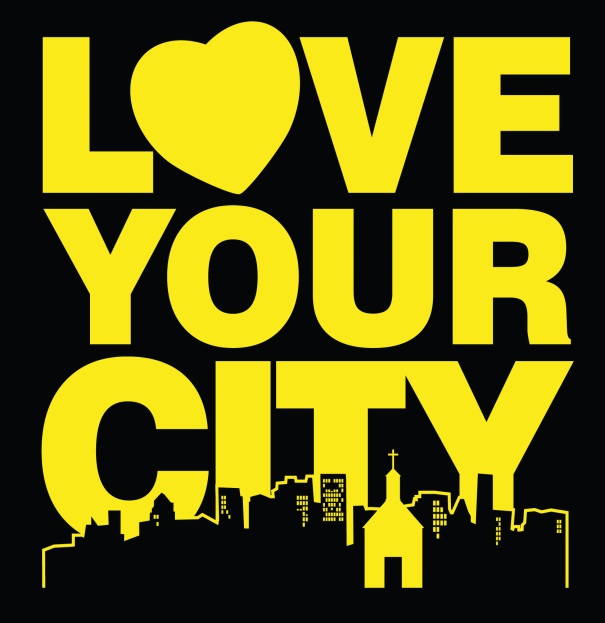 /LYC-Upstate
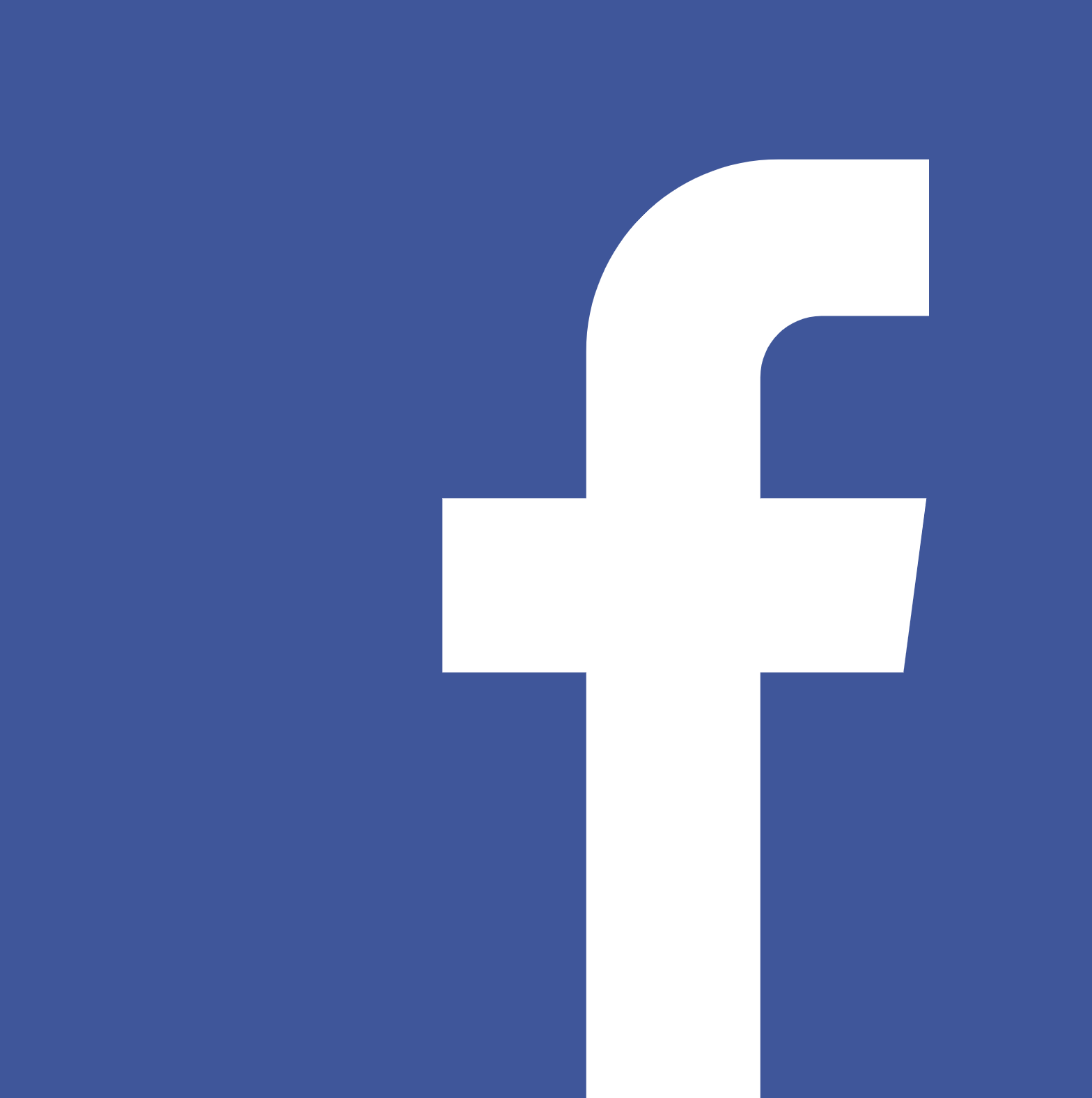 Need Hope?
October 2
6 PM 
Jolly Park
COMMUNITY CELEBRATION

Rain Venue:
Limestone, Fullerton Auditorium
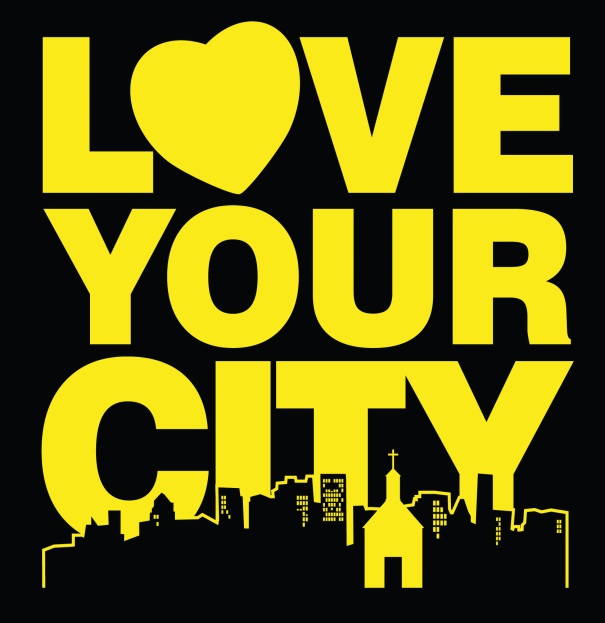 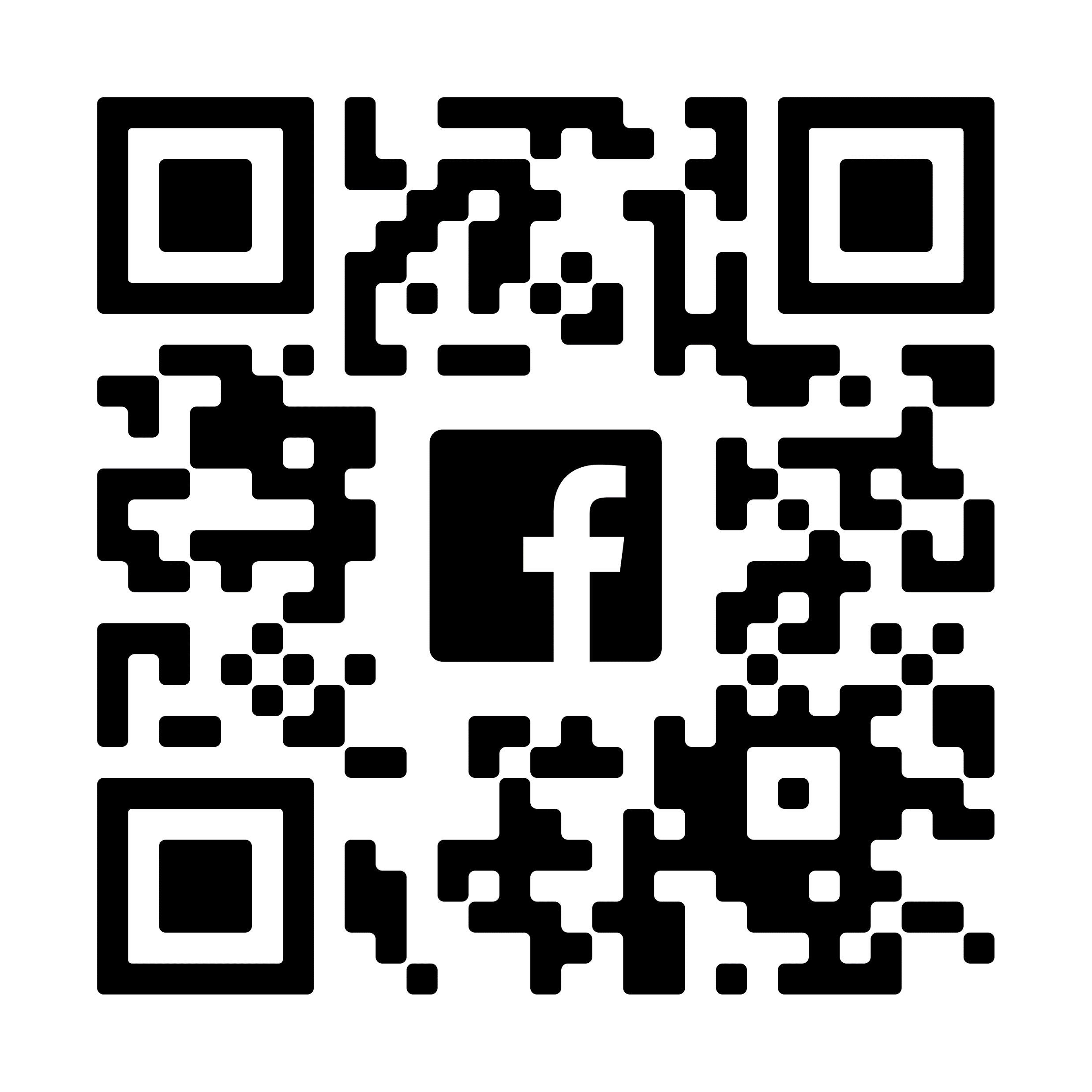